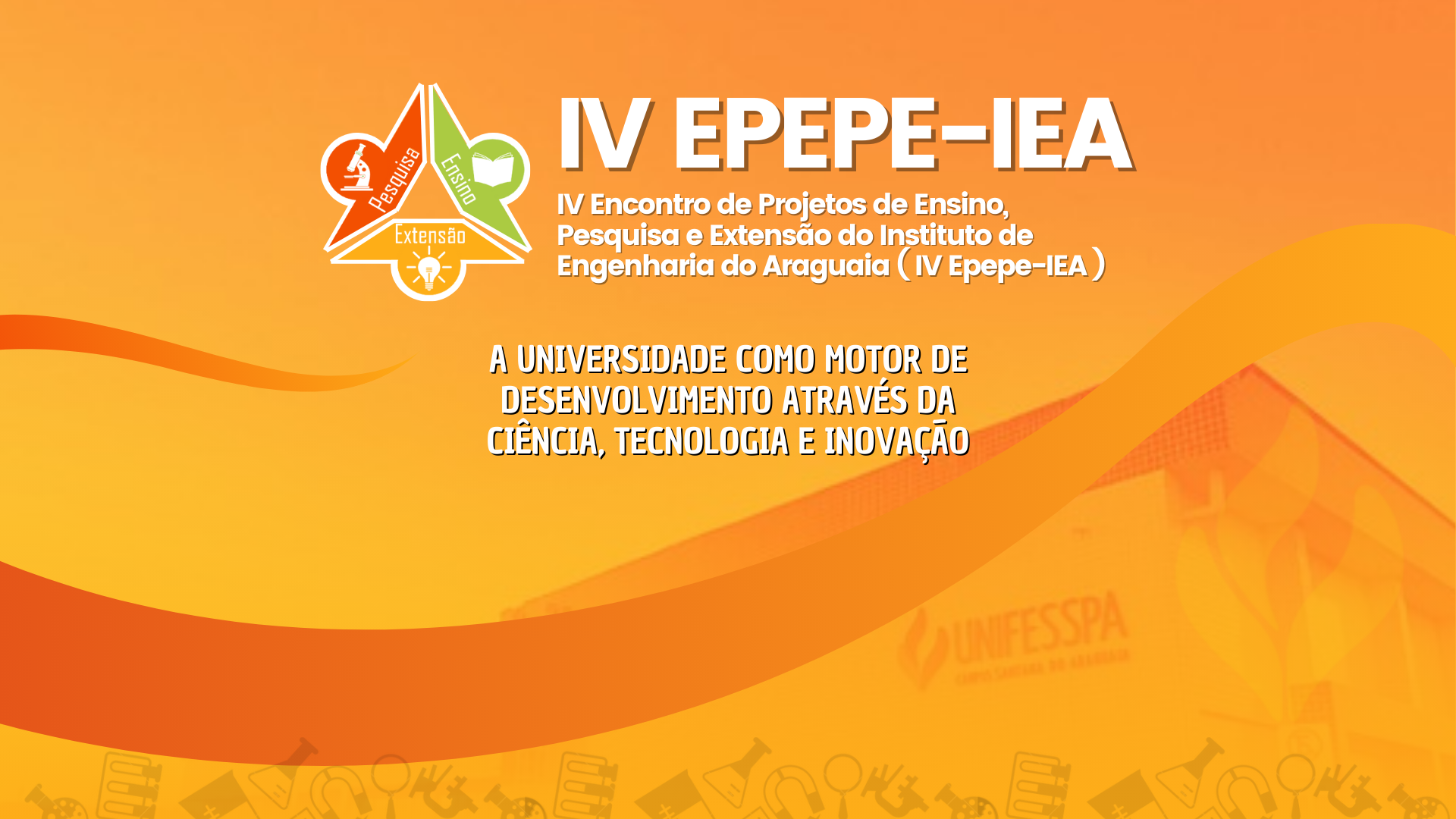 Título da Apresentação
Nome do autor
‹#›
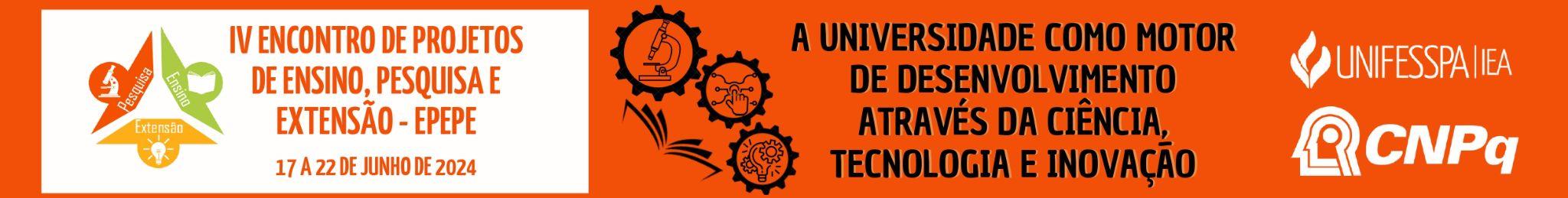 Informações do Projeto
Use este espaço para escrever o seu texto;
‹#›
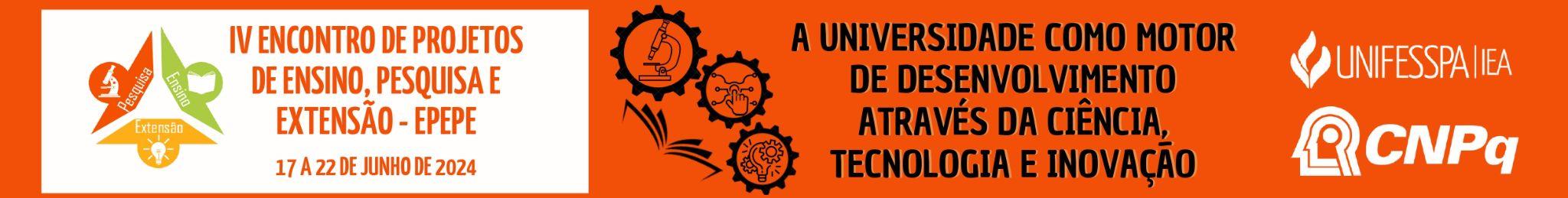 Contextualização
Use este espaço para escrever o seu texto;
Legenda da imagem
‹#›
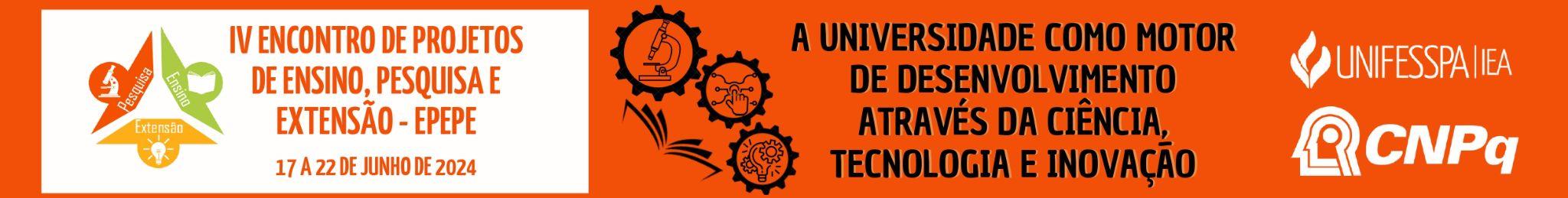 Objetivos
Use este espaço para escrever o seu texto;
‹#›
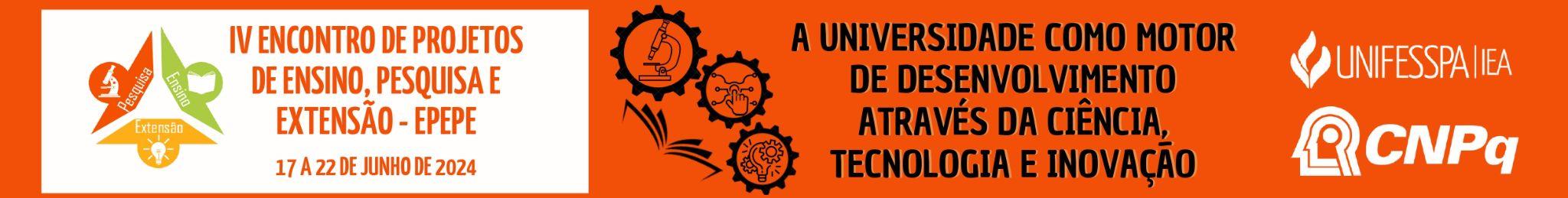 Cronograma de Execução
Use este espaço para escrever o seu texto;
Legenda da imagem
‹#›
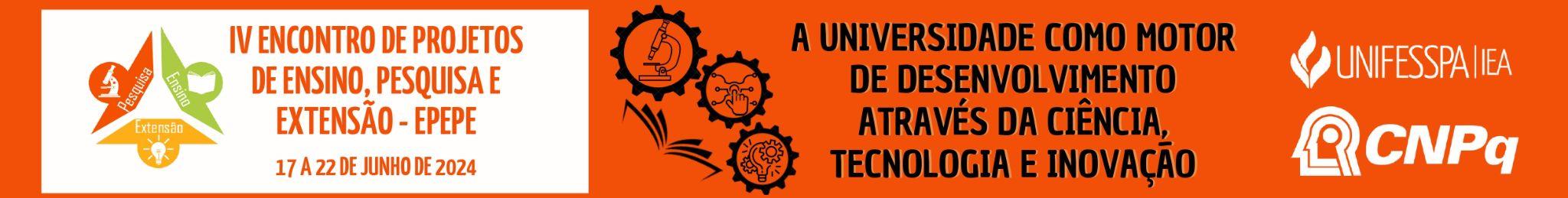 Metodologia de Execução
Use este espaço para escrever o seu texto;
‹#›
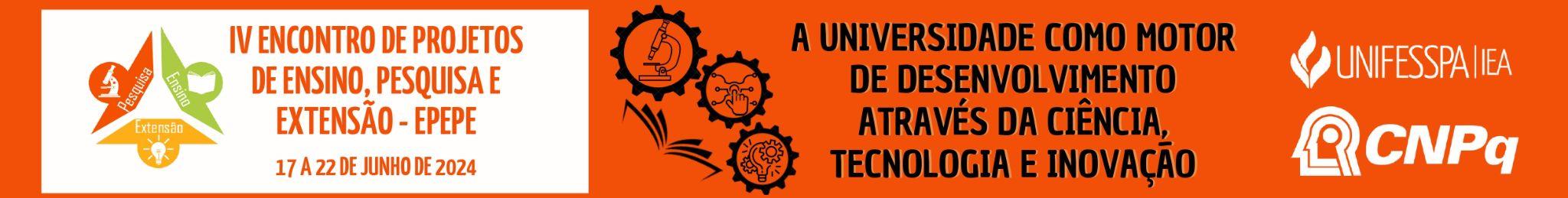 Resultados alcançados/
esperados
Use este espaço para escrever o seu texto;
Legenda da imagem
‹#›
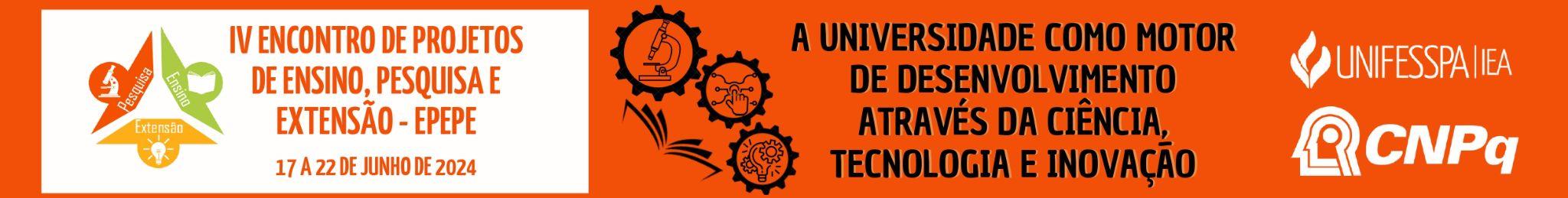 Considerações Finais
Use este espaço para escrever o seu texto;
‹#›
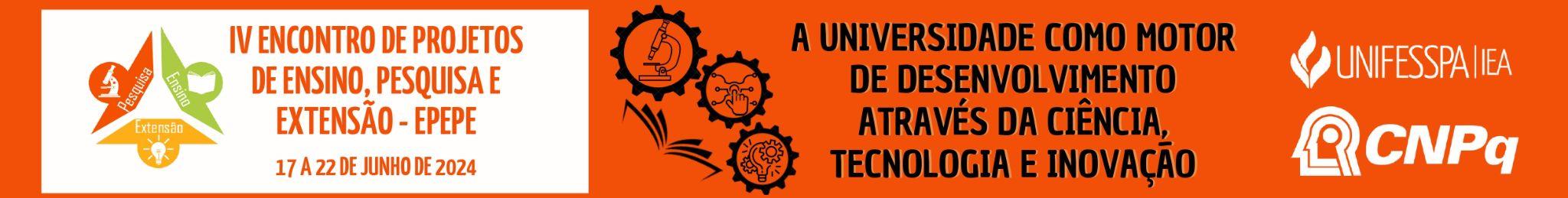 Referências
Seguir as normas da ABNT.
‹#›
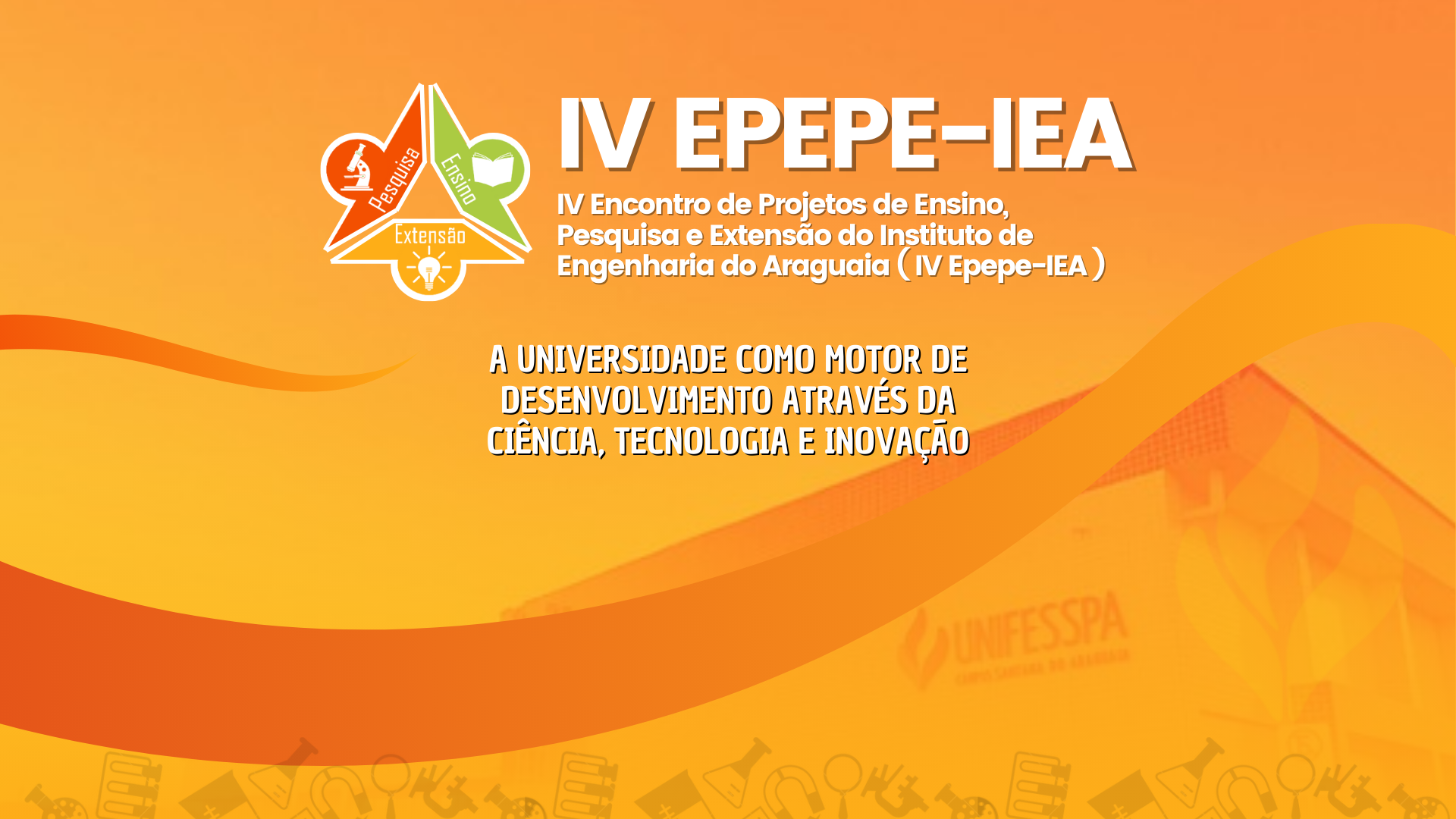 Título da Apresentação
Nome do autor
‹#›
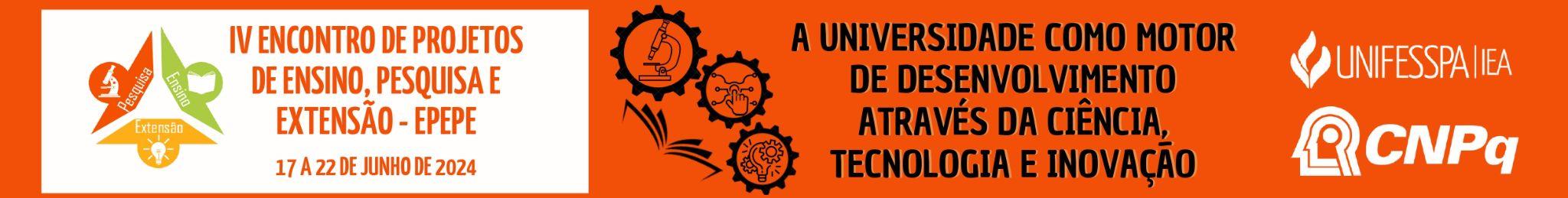 CONTATO
E-mail: epepe.iea2023@gmail.com 
Site: https://sigeventos.unifesspa.edu.br/evento/IVEPEPE2024
‹#›